Ήλιος: Φίλος ή Εχθρός
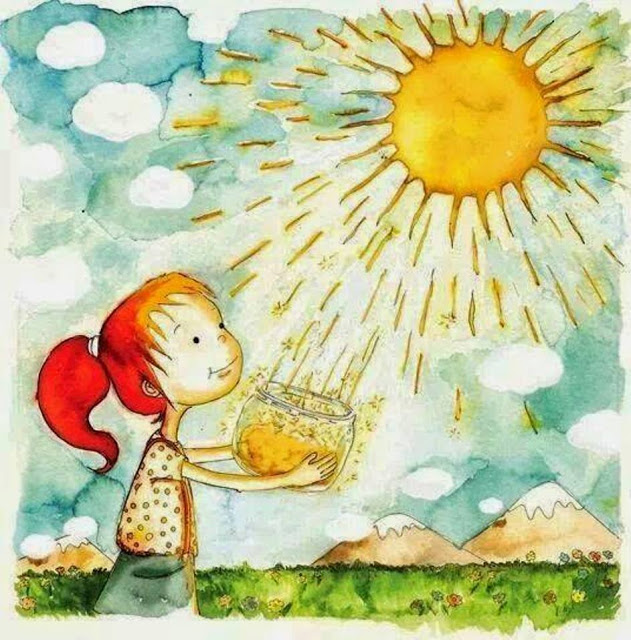 Στην παρακάτω εικόνα ο ήλιος τι είναι;
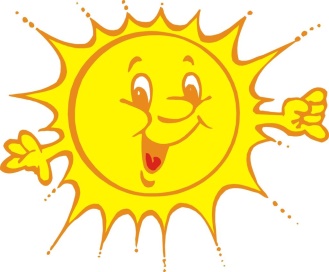 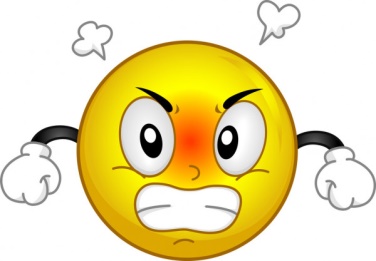 Προσπάθησε ξανά
Μπράβο σου!
Στην παρακάτω εικόνα ο ήλιος τι είναι;
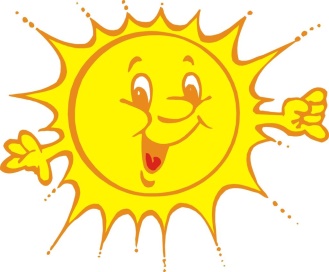 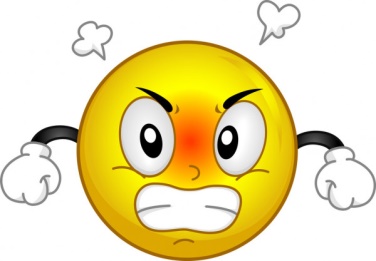 Προσπάθησε ξανά
Μπράβο σου!
Στην παρακάτω εικόνα ο ήλιος τι είναι;
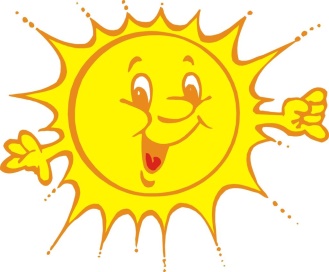 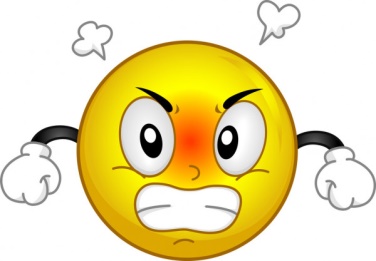 Προσπάθησε ξανά
Μπράβο σου!
Στην παρακάτω εικόνα ο ήλιος τι είναι;
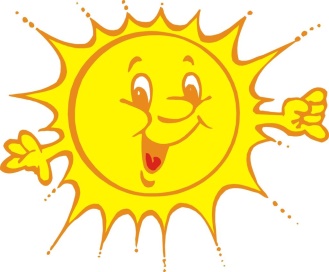 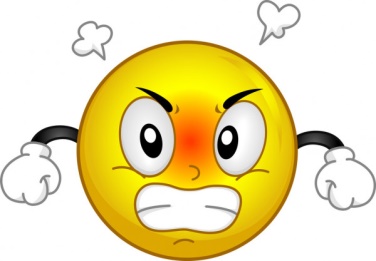 Προσπάθησε ξανά
Μπράβο σου!
Στην παρακάτω εικόνα ο ήλιος τι είναι;
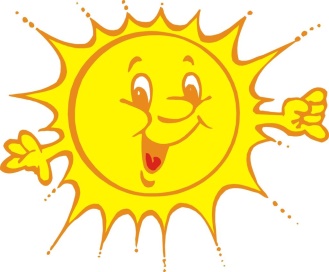 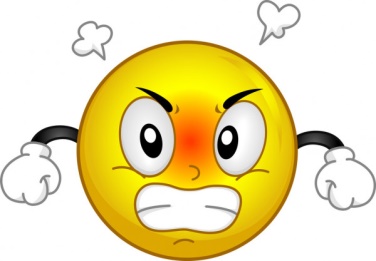 Προσπάθησε ξανά
Μπράβο σου!
Στην παρακάτω εικόνα ο ήλιος τι είναι;
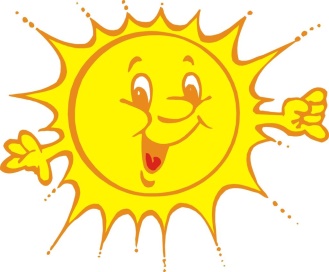 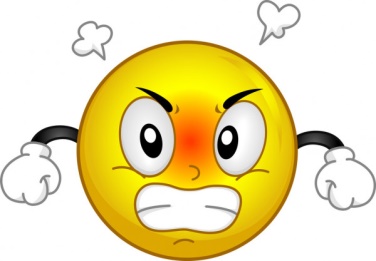 Προσπάθησε ξανά
Μπράβο σου!
Στην παρακάτω εικόνα ο ήλιος τι είναι;
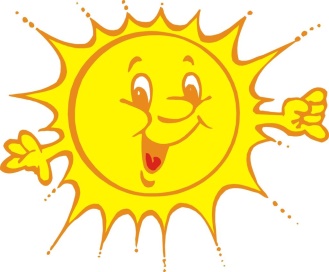 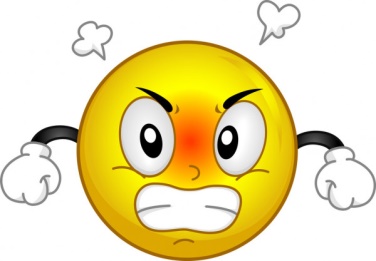 Προσπάθησε ξανά
Μπράβο σου!
Μπράβο!
Τα κατάφερες…
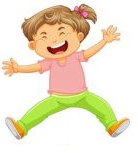 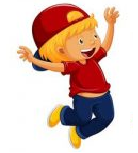